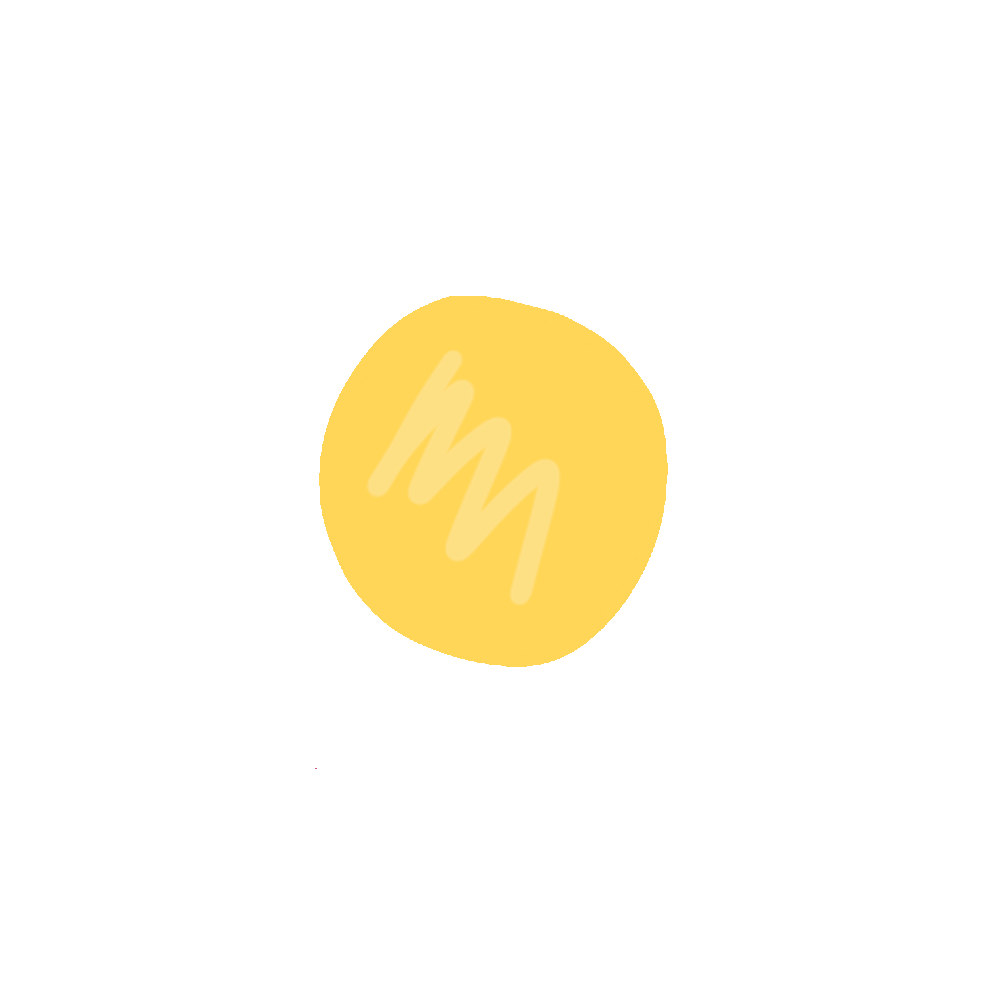 โครงการ
“คิดได้ คิดดี”
จัดทำโดย
กลุ่มตรวจสอบภายใน สำนักงานเศรษฐกิจการคลัง
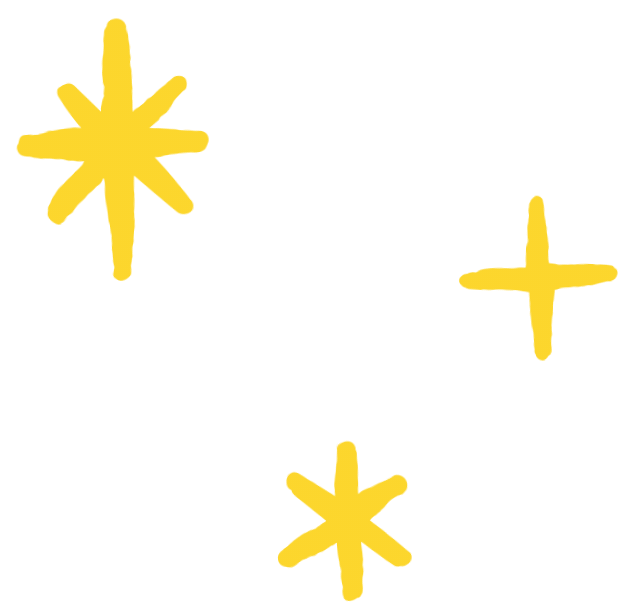 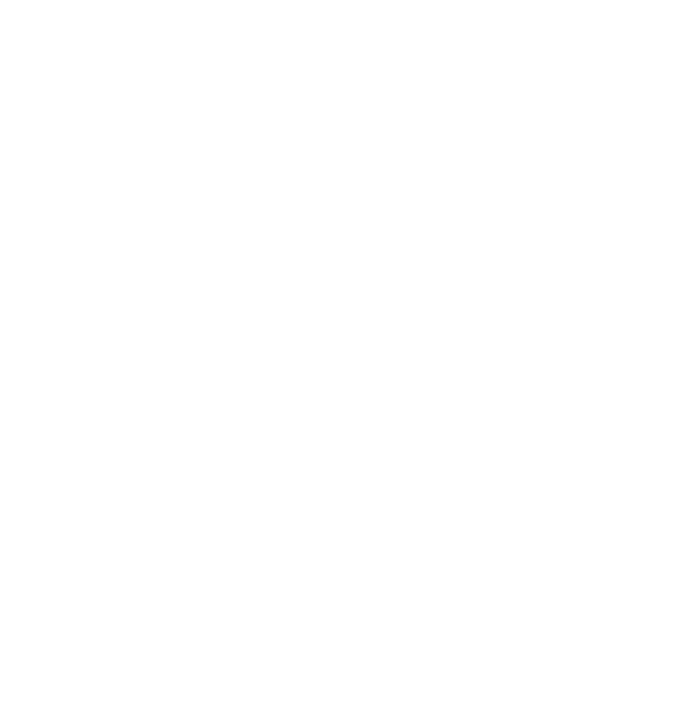 “คิดได้ คิดดี”
วัตถุประสงค์
เป้าหมายและตัวชี้วัด
ระยะเวลาดำเนินการ
ระหว่างเดือน
กุมภาพันธ์ - พฤษภาคม 2568
เพื่อเสริมสร้างคุณธรรม จริยธรรมให้กับบุคลากร

เพื่อส่งเสริมให้บุคลากร
      มีความตระหนัก มีจิตสำนึก
      ที่ดีในการปฏิบัติหน้าที่
      ด้วยความซื่อสัตย์ สุจริต
เผยแพร่ข้อความที่เกี่ยวกับความซื่อสัตย์ สุจริตใน
รูปแบบอินโฟกราฟิค (Infographics) 
เดือนละ 1 ครั้ง
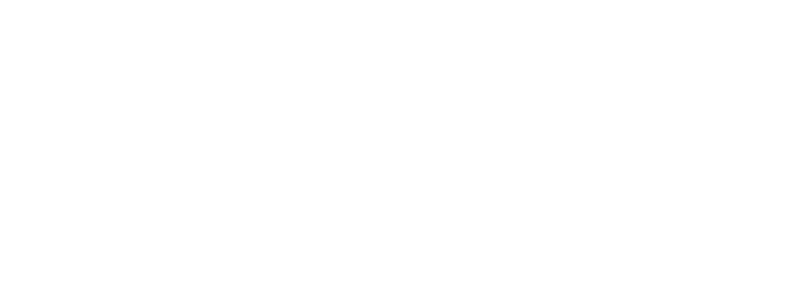 ผลการดำเนินงาน 
ระหว่างเดือนกุมภาพันธ์ - เมษายน 2568
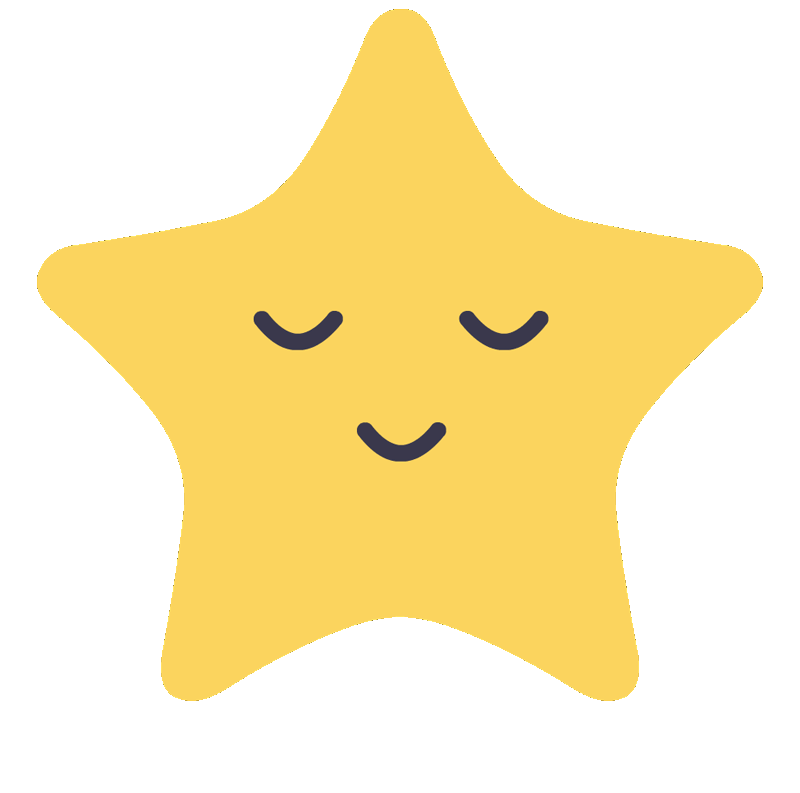 กลุ่มตรวจสอบภายใน (กตส.) ดำเนินการจัดทำข้อความที่เกี่ยวกับความซื่อสัตย์ สุจริต ในรูปแบบ Infographics และเผยแพร่ผ่านทางเว็บไซต์สำนักงานเศรษฐกิจการคลัง (สศค.) รวมถึง e-mail ของบุคลากร สศค.
ผลที่ได้รับ
บุคลากร กตส. มีความตระหนักรู้เกี่ยวกับความซื่อสัตย์ สุจริต
แนวทางการพัฒนา
ดำเนินการเผยแพร่ข้อความเกี่ยวกับความซื่อสัตย์ สุจริตอื่น ๆ เพิ่มขึ้นเพื่อปลูกฝังและสร้างจิตสำนึกด้านความซื่อสัตย์ สุจริตของบุคลากร
ให้ร่วมกันสร้างค่านิยมที่ดีในการทำงานอันจะนำไปสู่การเป็นองค์กรคุณธรรมปราศจากการทุจริตและความประพฤติมิชอบต่อไป
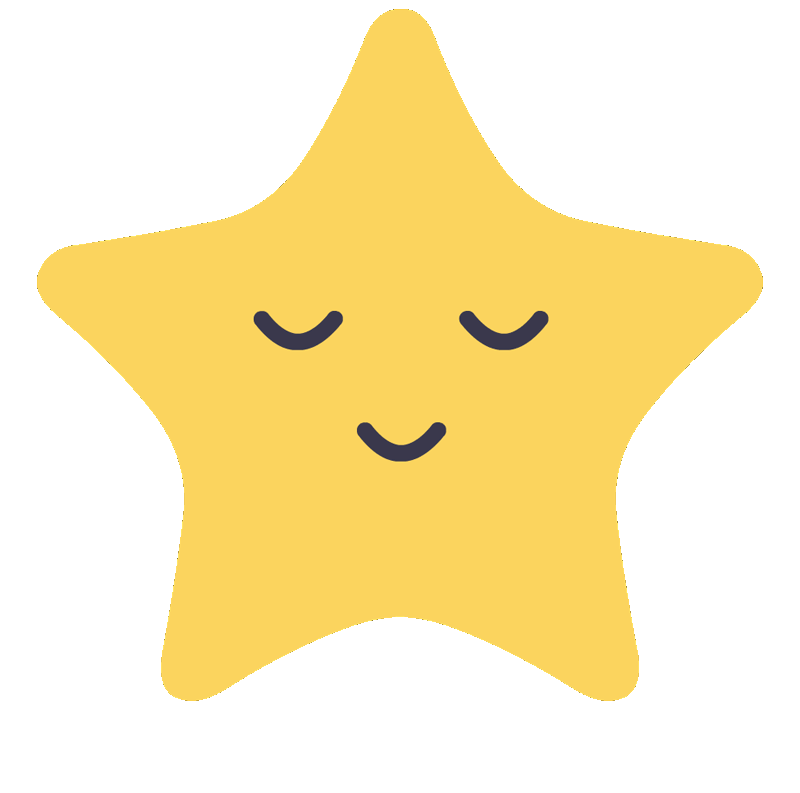